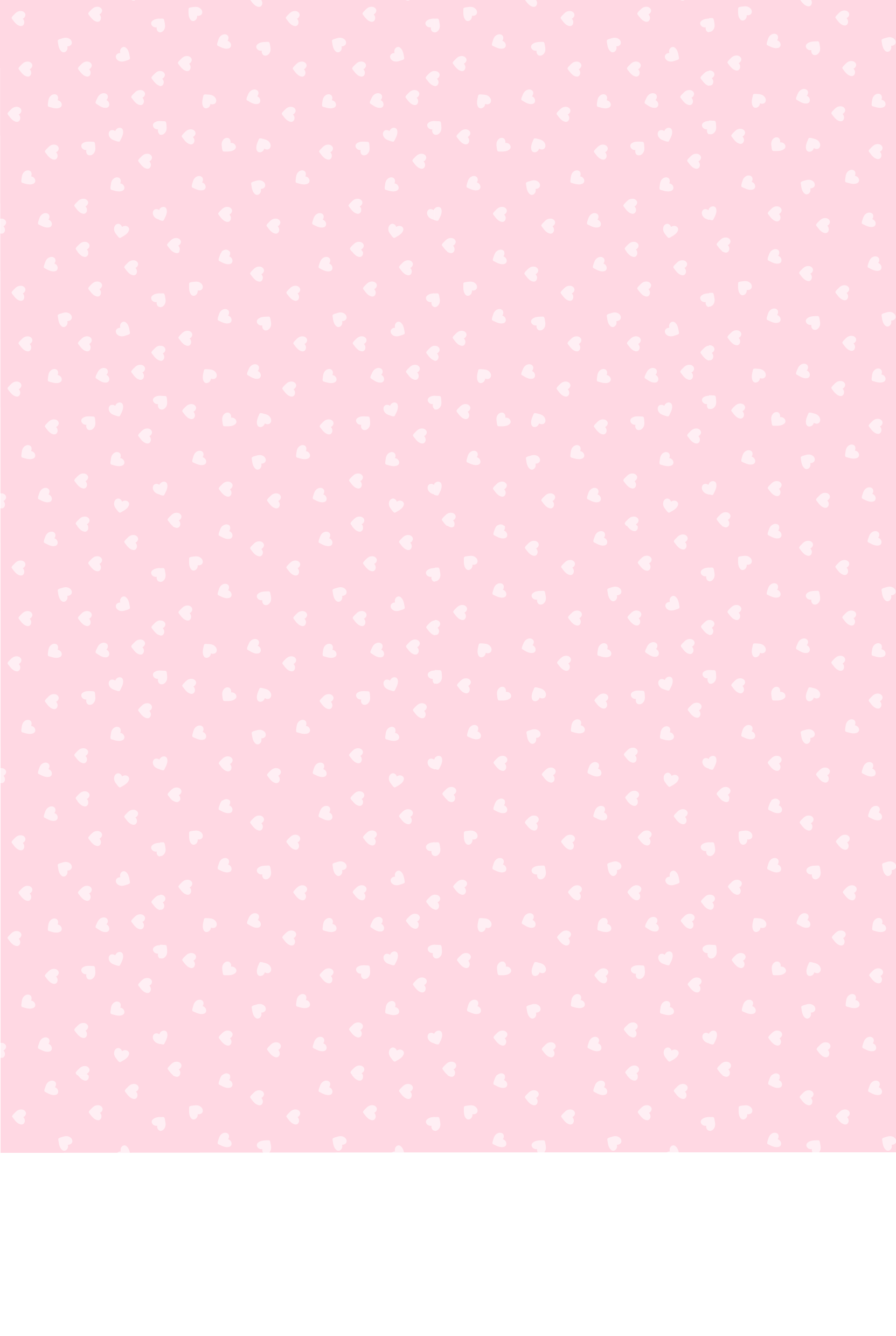 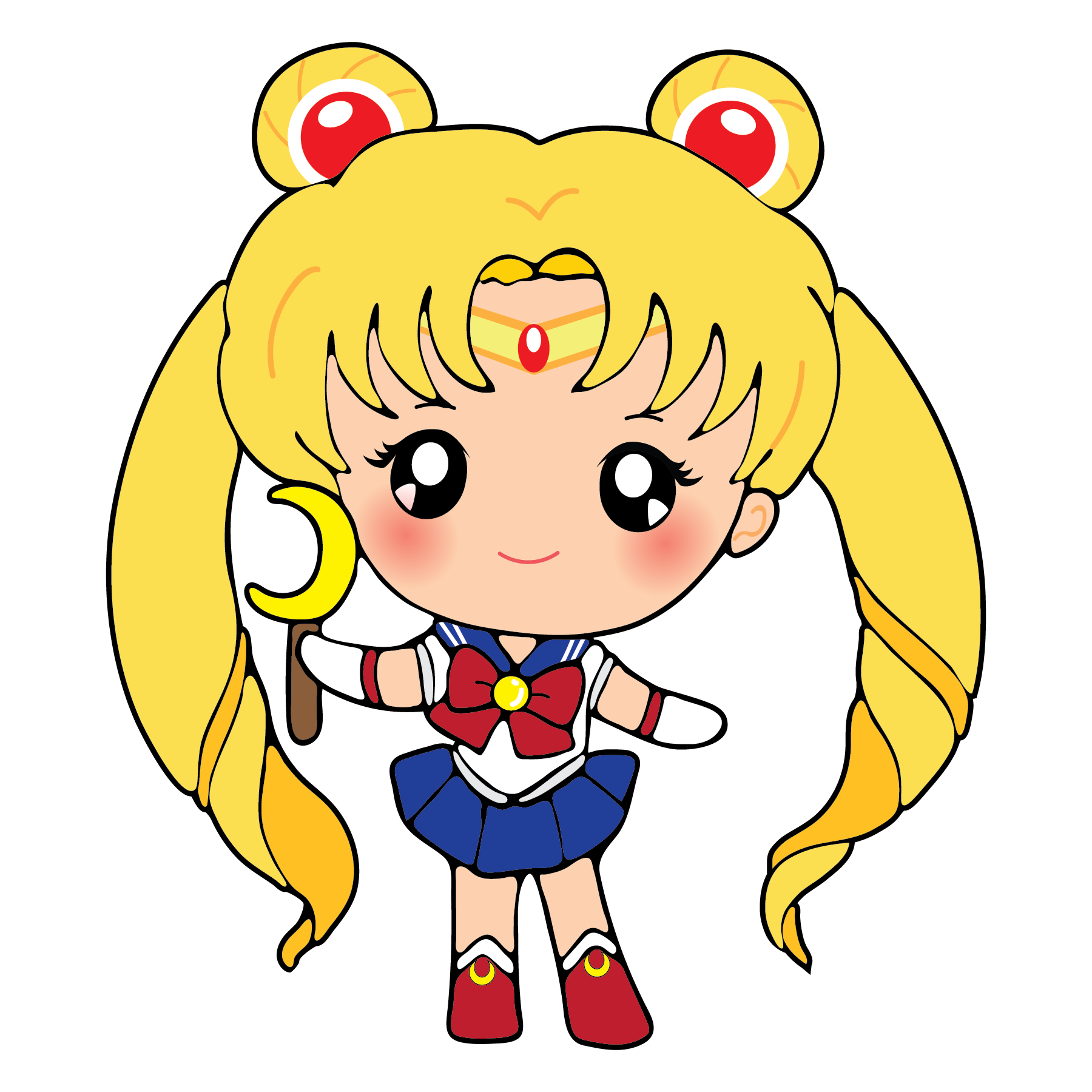 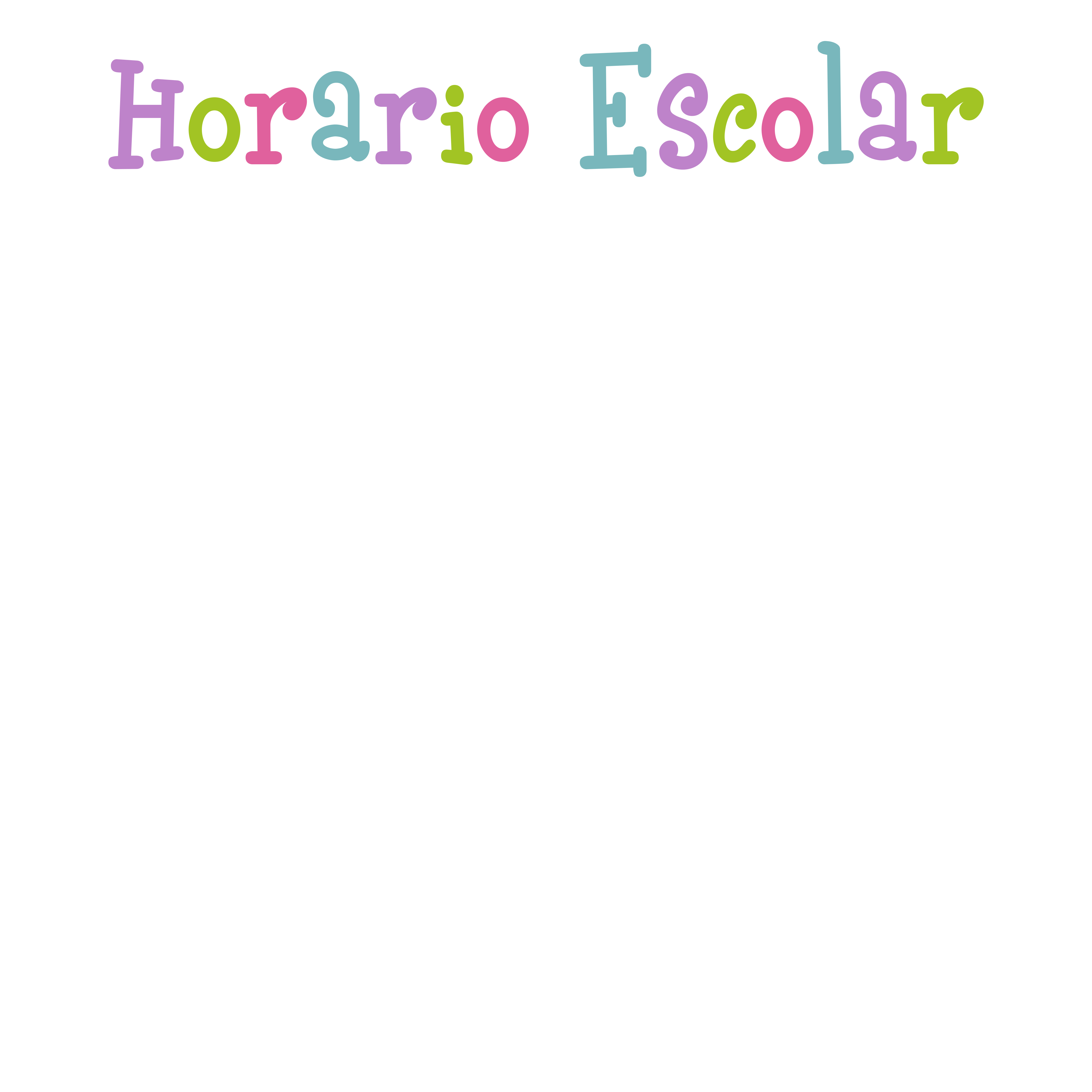 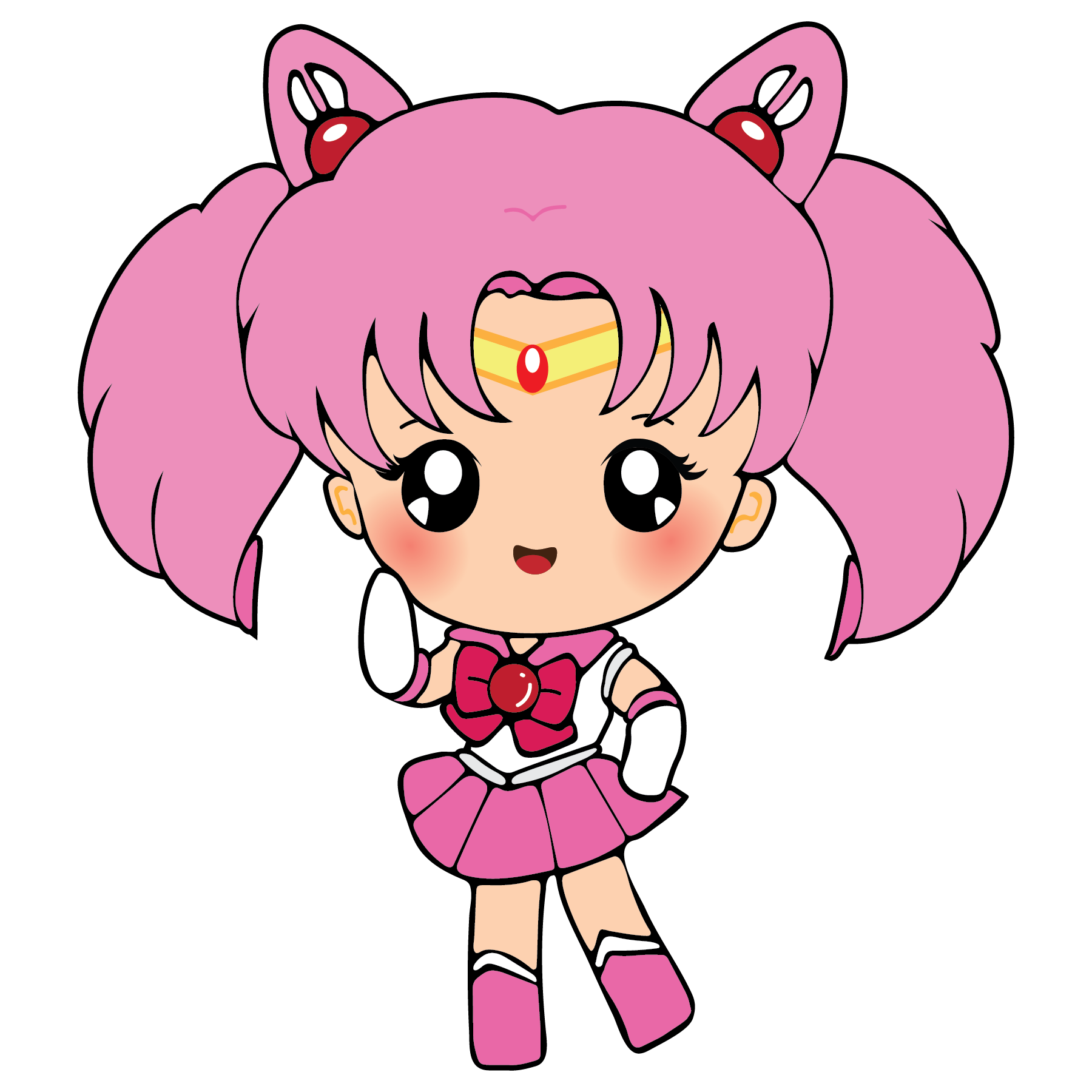 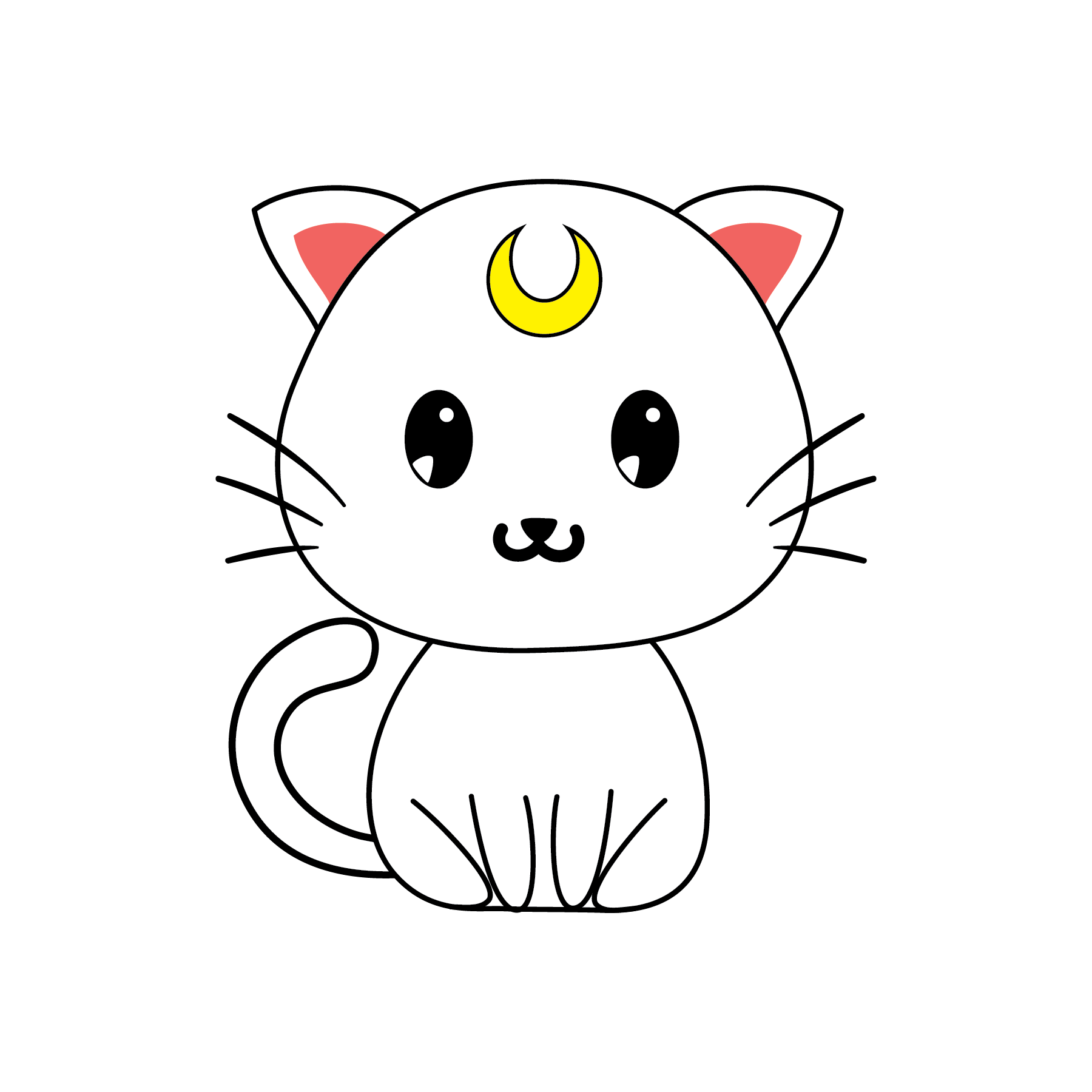 ANTONIA IGNACIA OPAZO
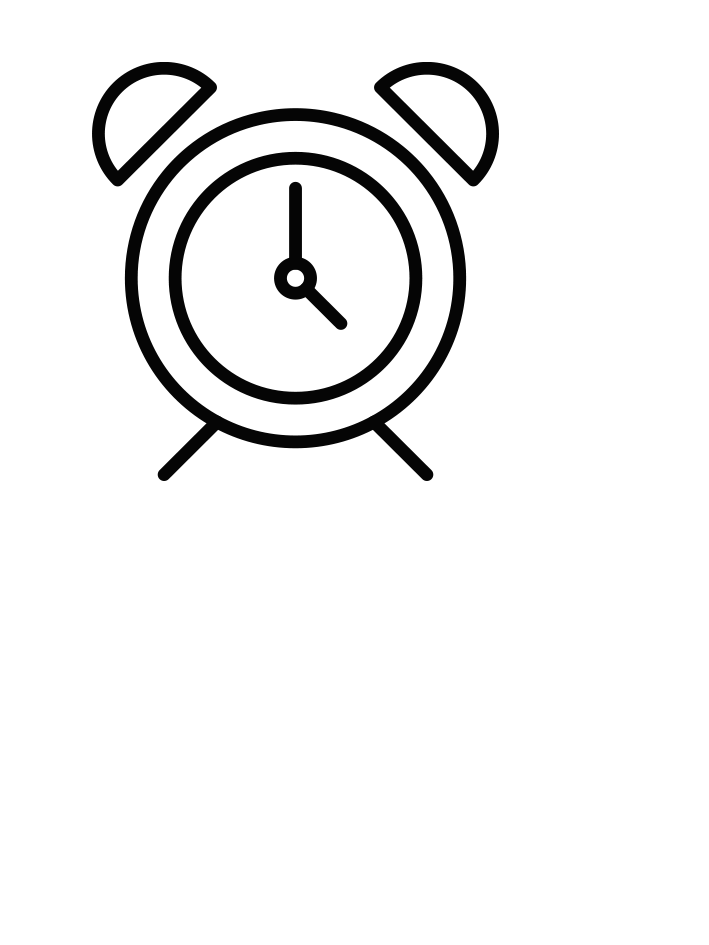 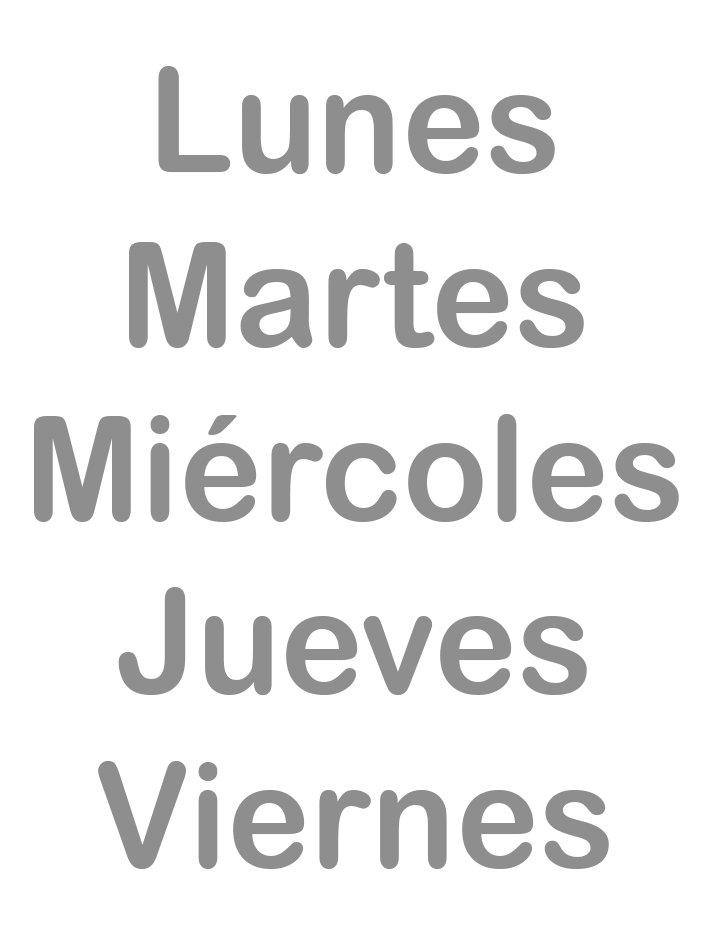 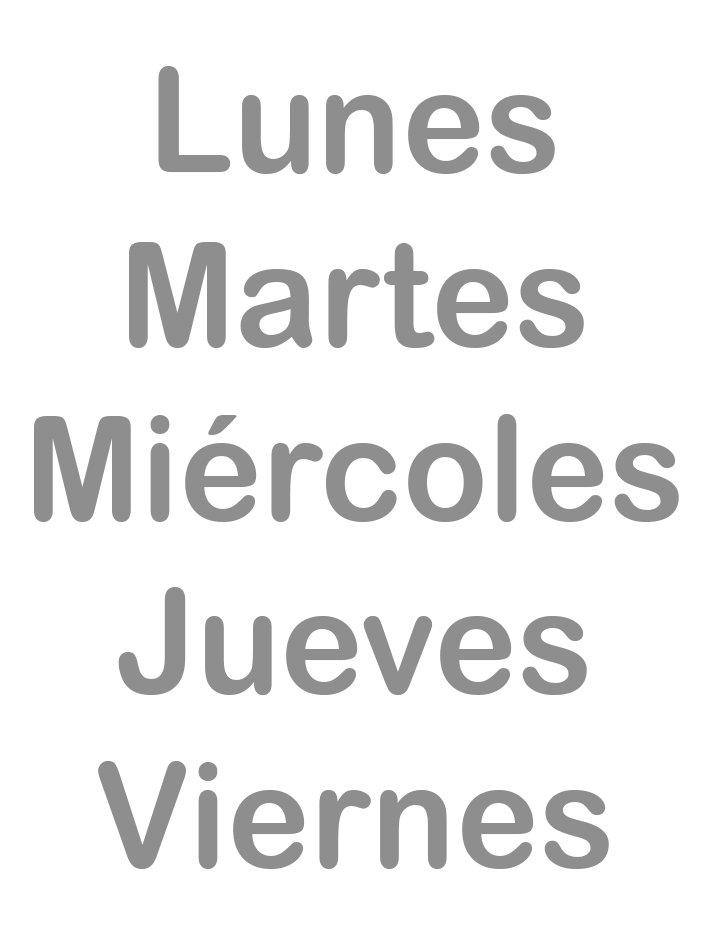 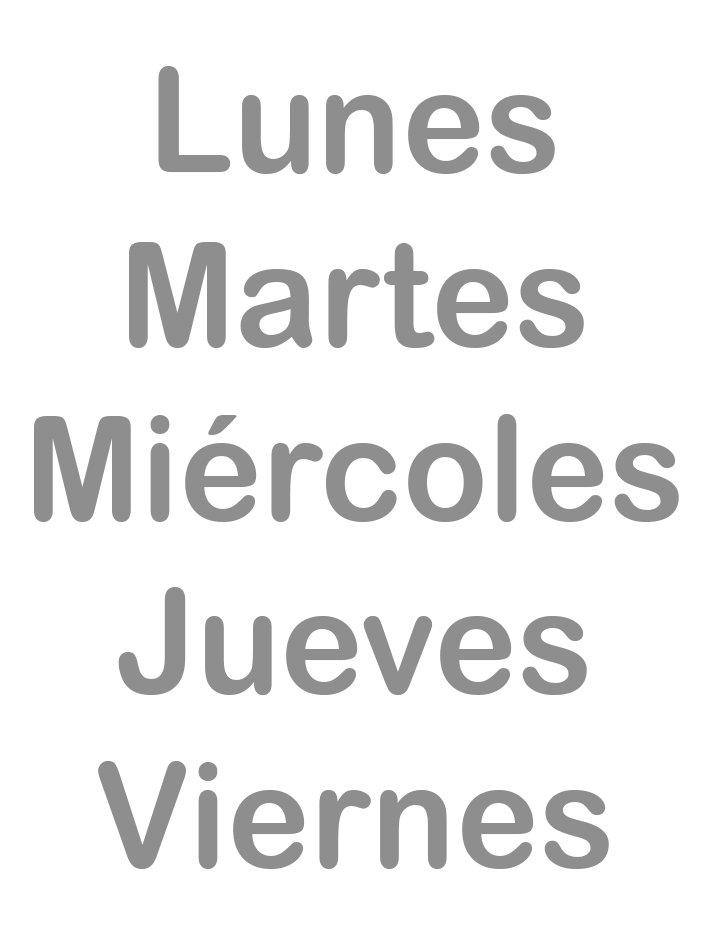 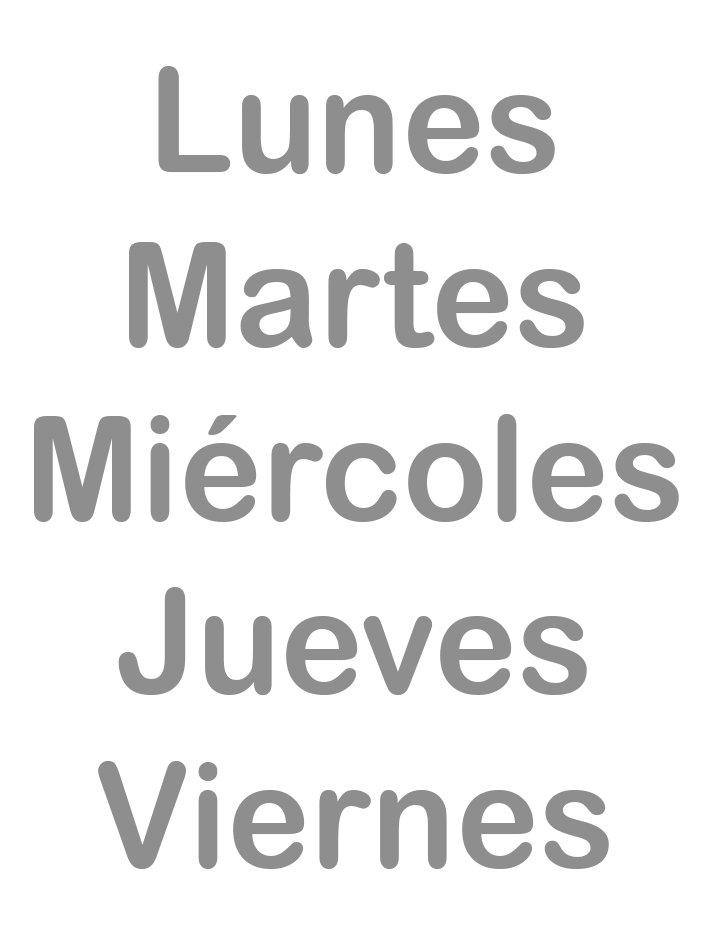 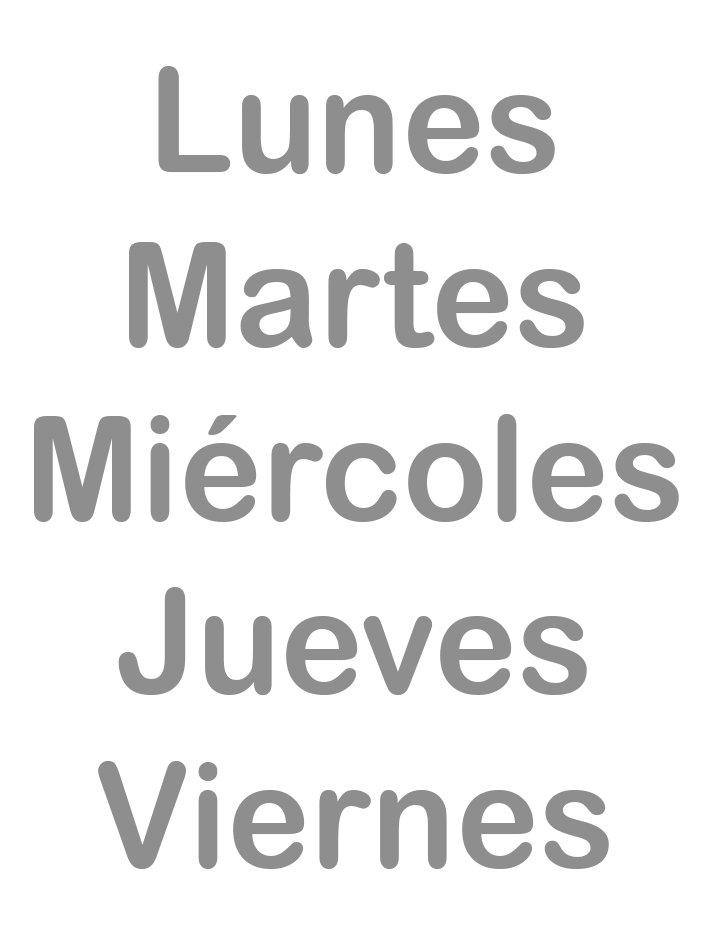 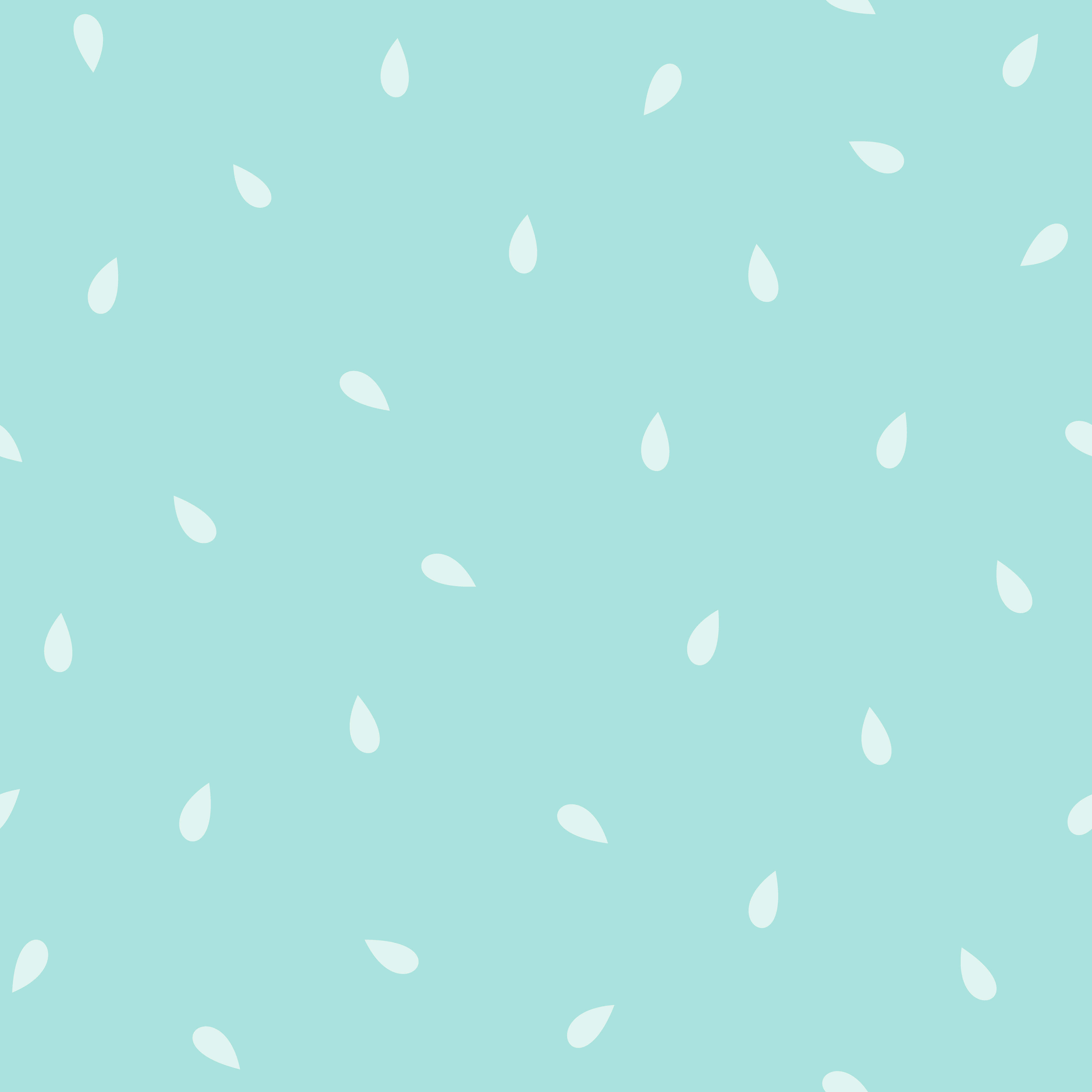 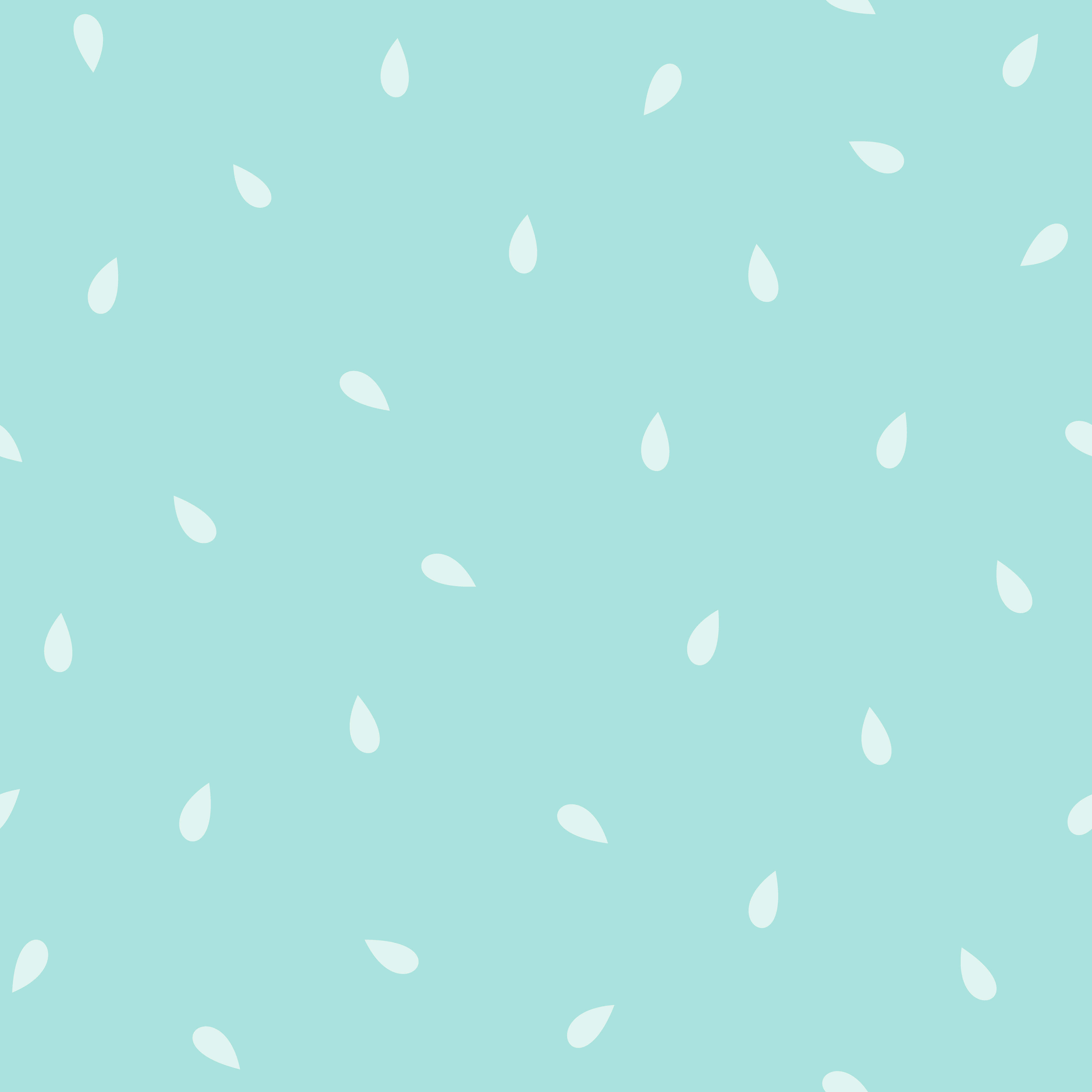 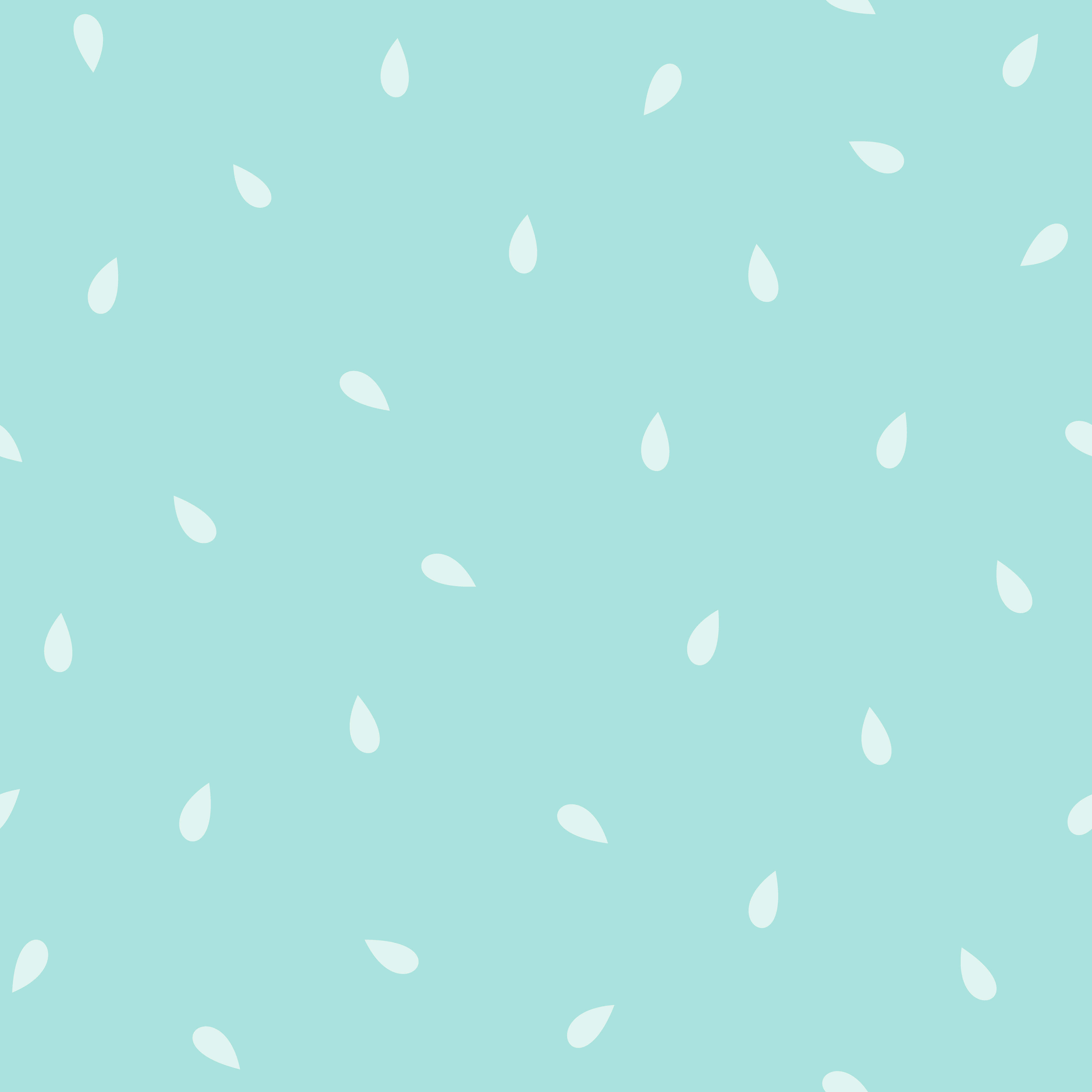 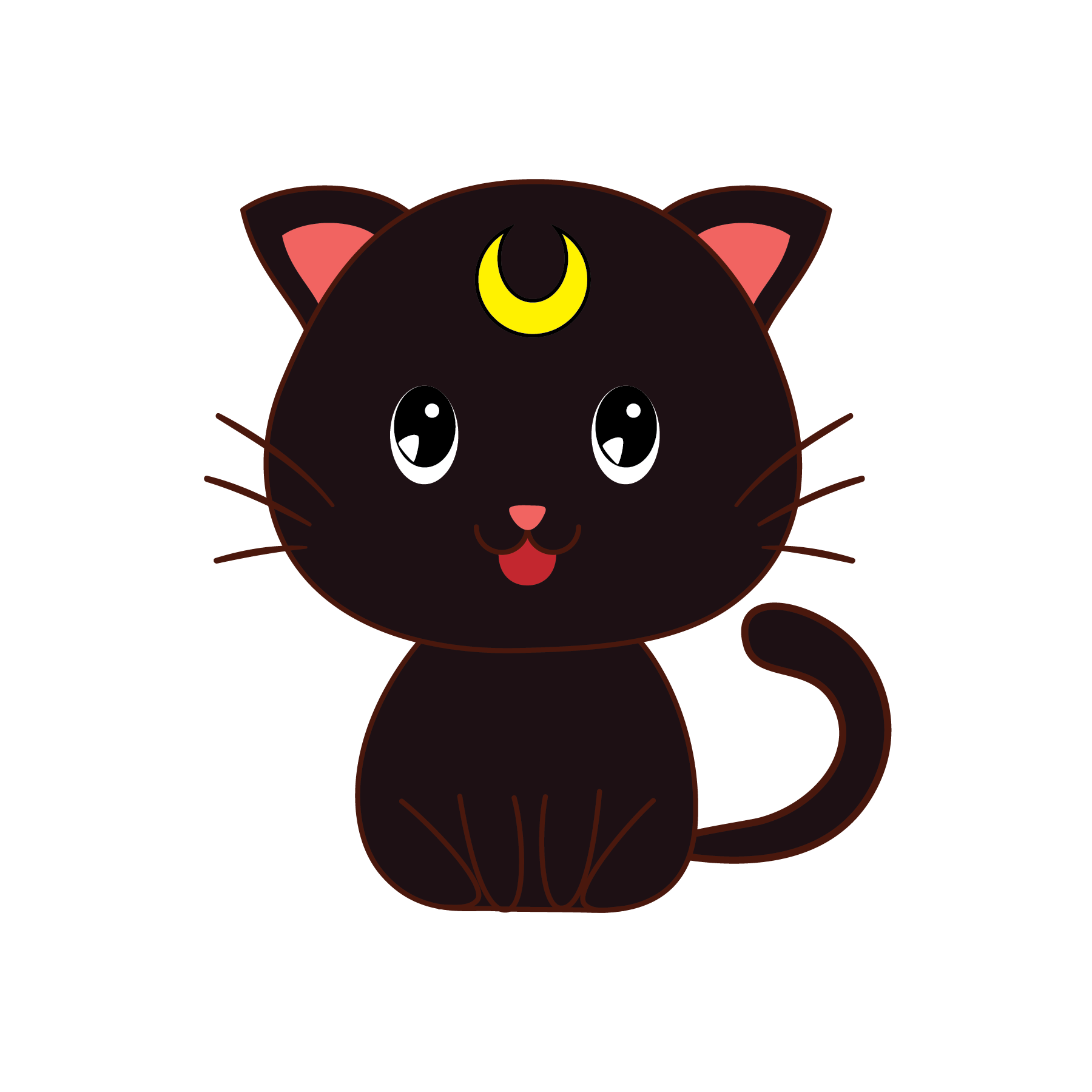 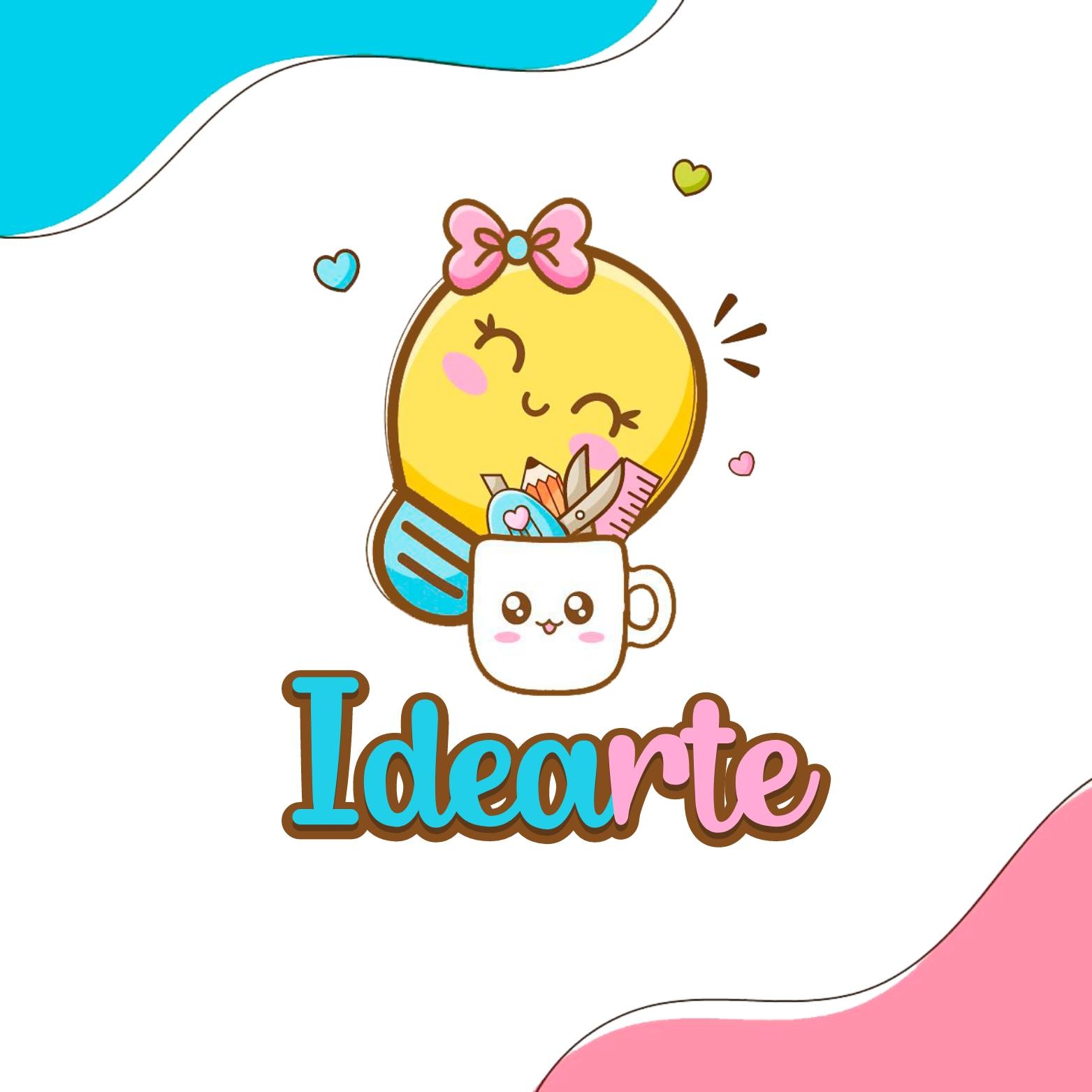 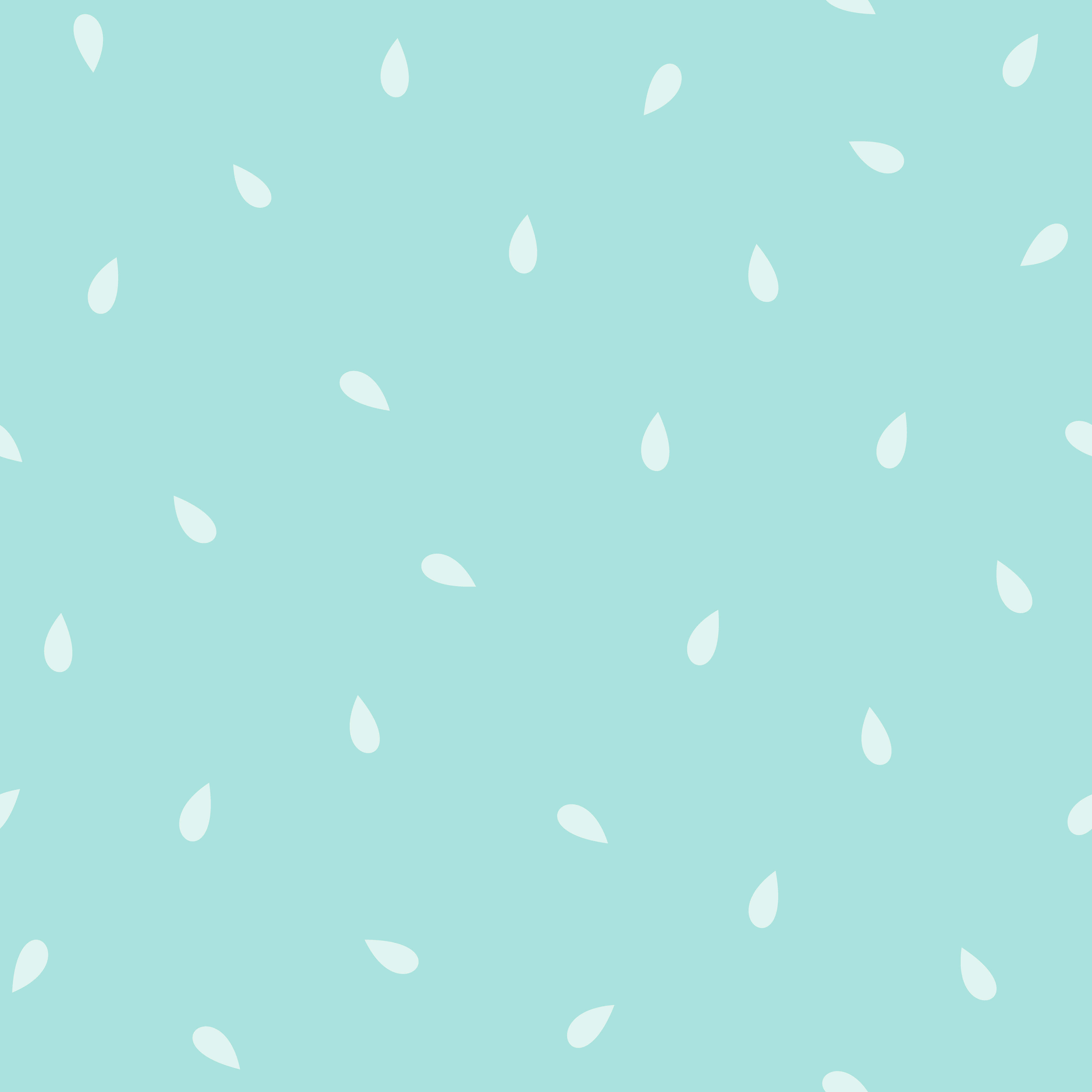 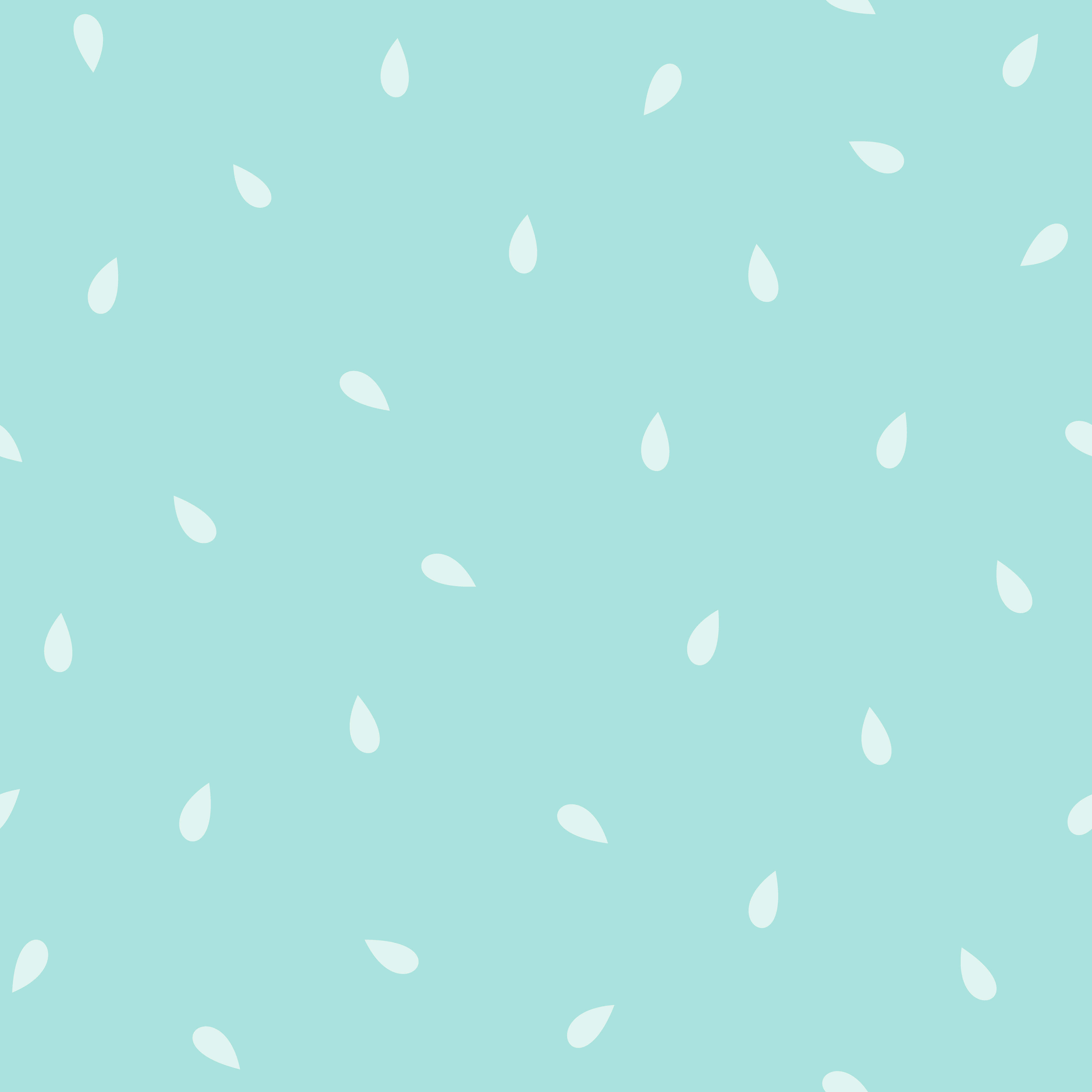 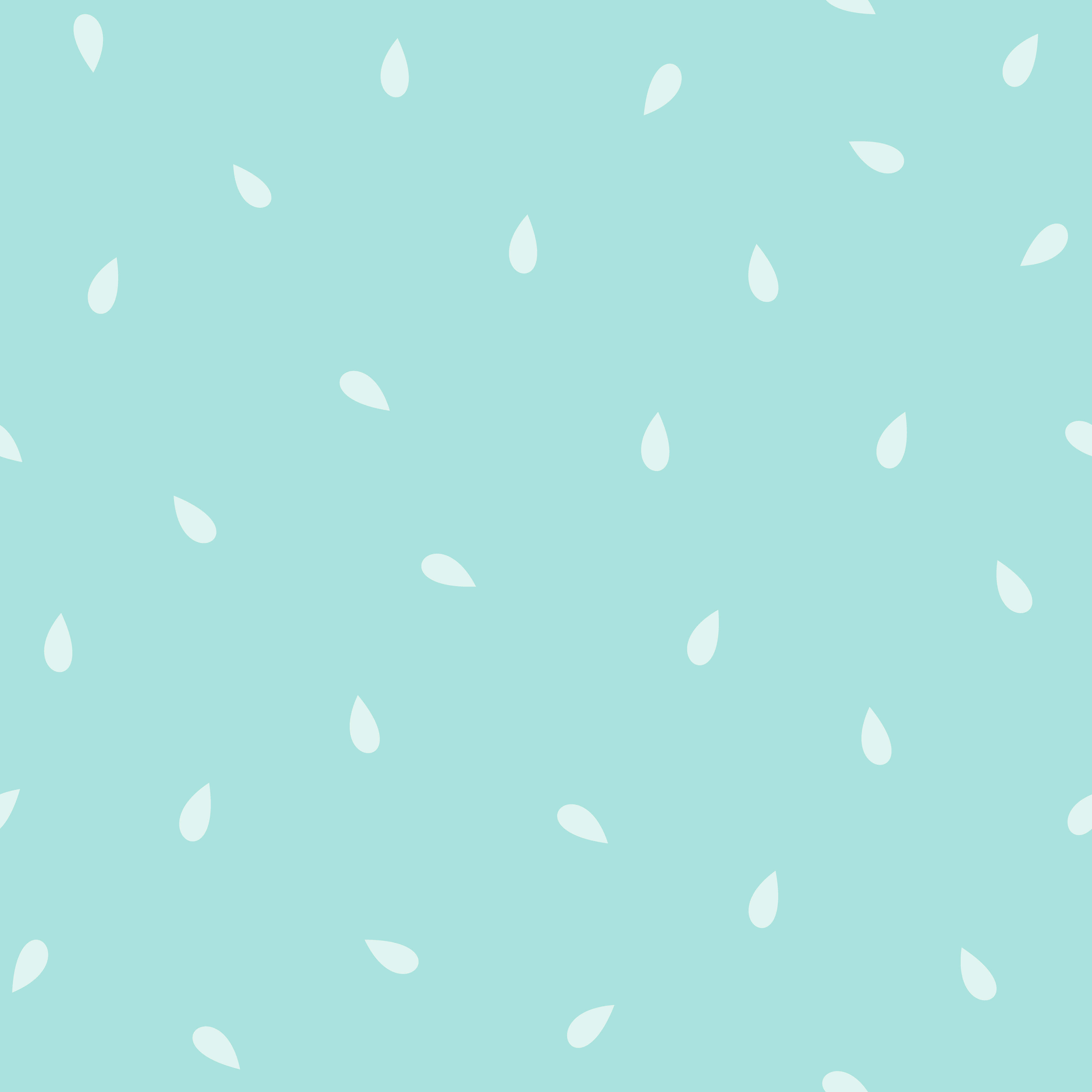 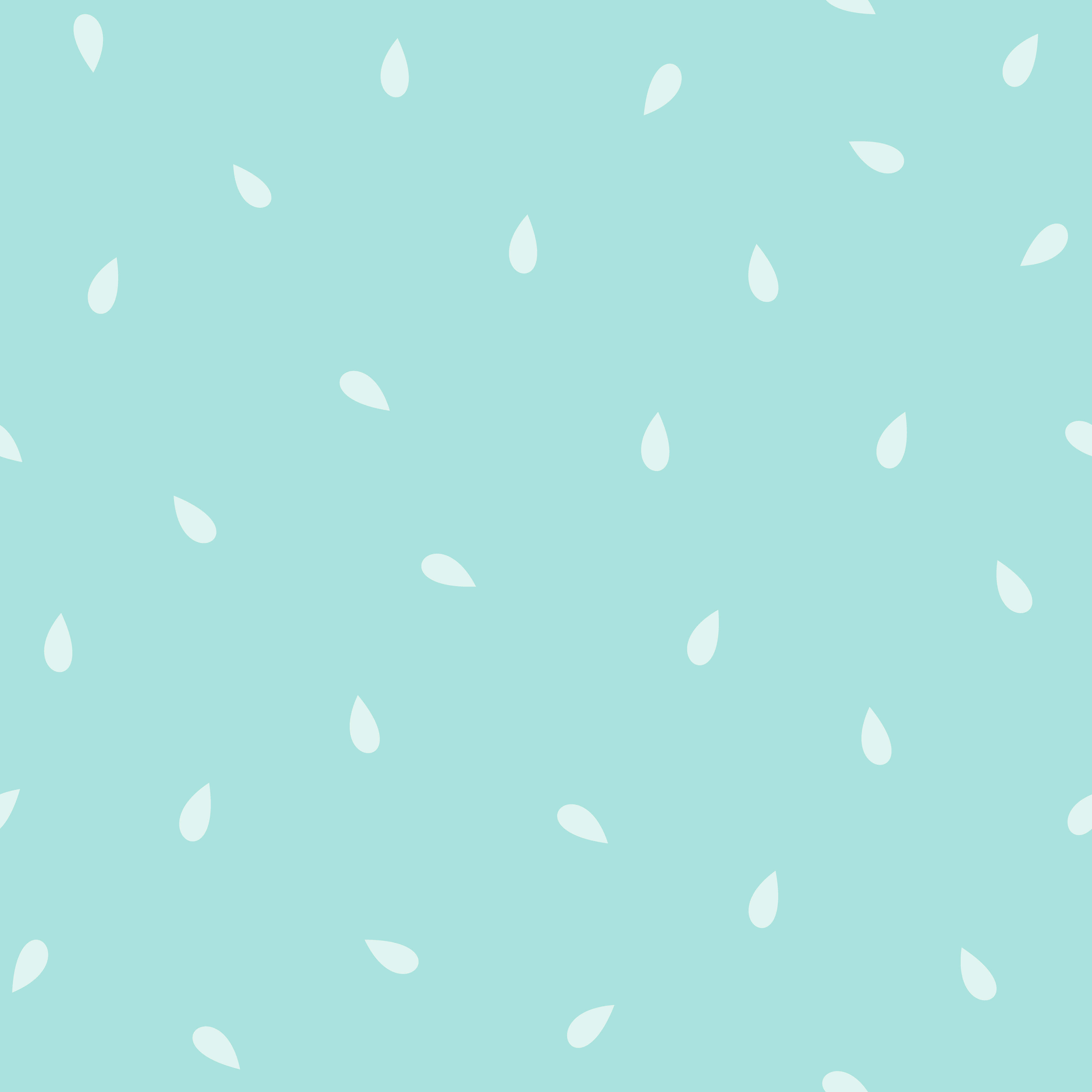 10
11
8
9
8   x   1    =  48   x   2   =  88   x   3   =  128   x   4   =  16
8   x   5   =  208   x   6   =  24
8   x   7   =  288   x   8   =  328   x   9   =  368   x  10  =  40
10   x   1    =  1010   x   2   =  2010   x   3   =  3010   x   4   =  40
10   x   5   =  5010   x   6   =  60
10   x   7   =  7010   x   8   =  8010   x   9   =  9010   x  10  =  100
11   x   1    =  1111   x   2   =  2211   x   3   =  3311   x   4   =  44
11   x   5   =  5511   x   6   =  66
11   x   7   =  7711   x   8   =  8811   x   9   =  9911   x  10  =  110
9   x   1    =  99   x   2   =  189   x   3   =  279   x   4   =  36
9   x   5   =  459   x   6   =  54
9   x   7   =  639   x   8   =  729   x   9   =  819   x  10  =  90
🔴𝗣𝗥𝗢𝗛𝗜𝗕𝗜𝗗𝗔 𝗟𝗔 𝗥𝗘𝗩𝗘𝗡𝗧𝗔 𝗗𝗜𝗚𝗜𝗧𝗔𝗟🔴
“Valore nuestro trabajo”
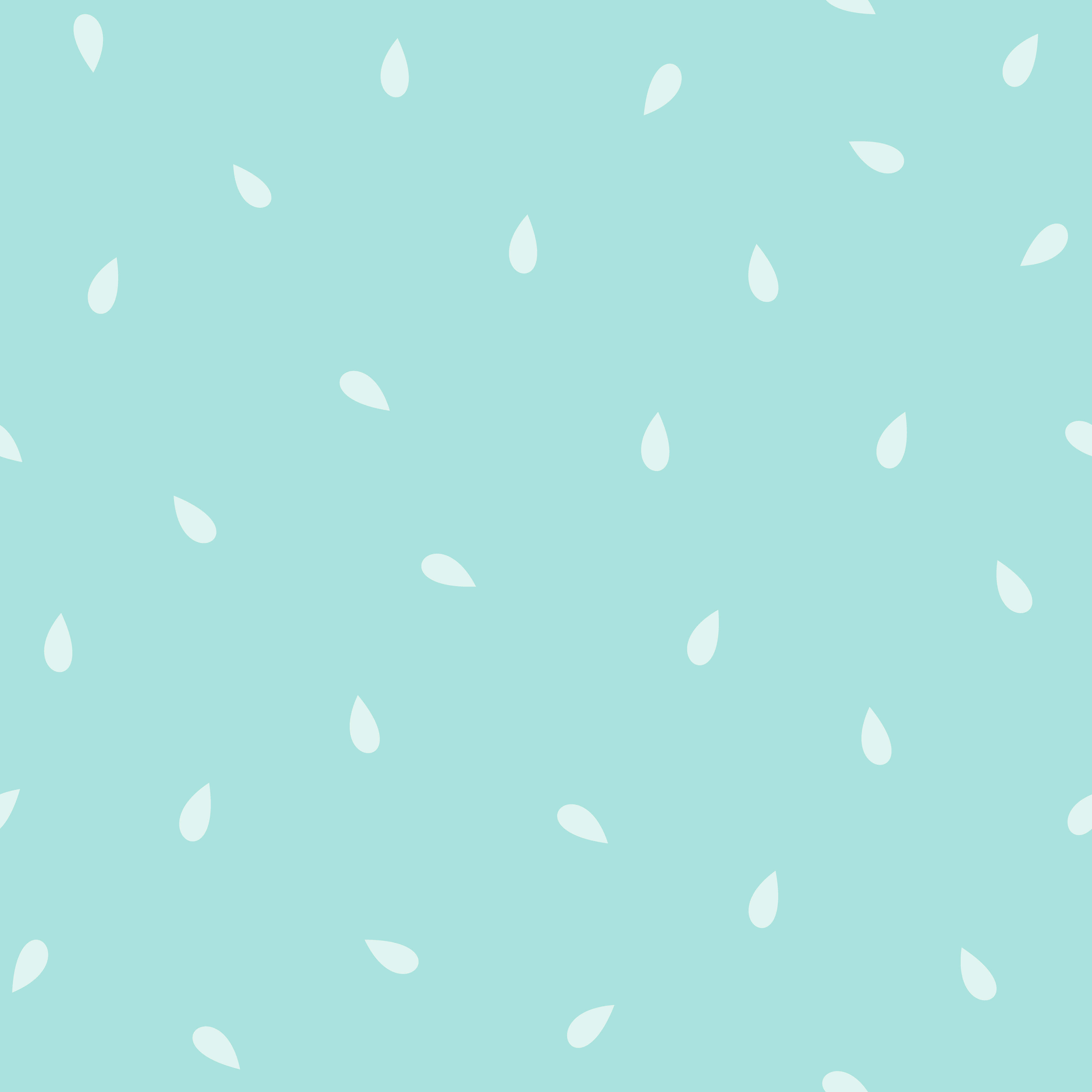 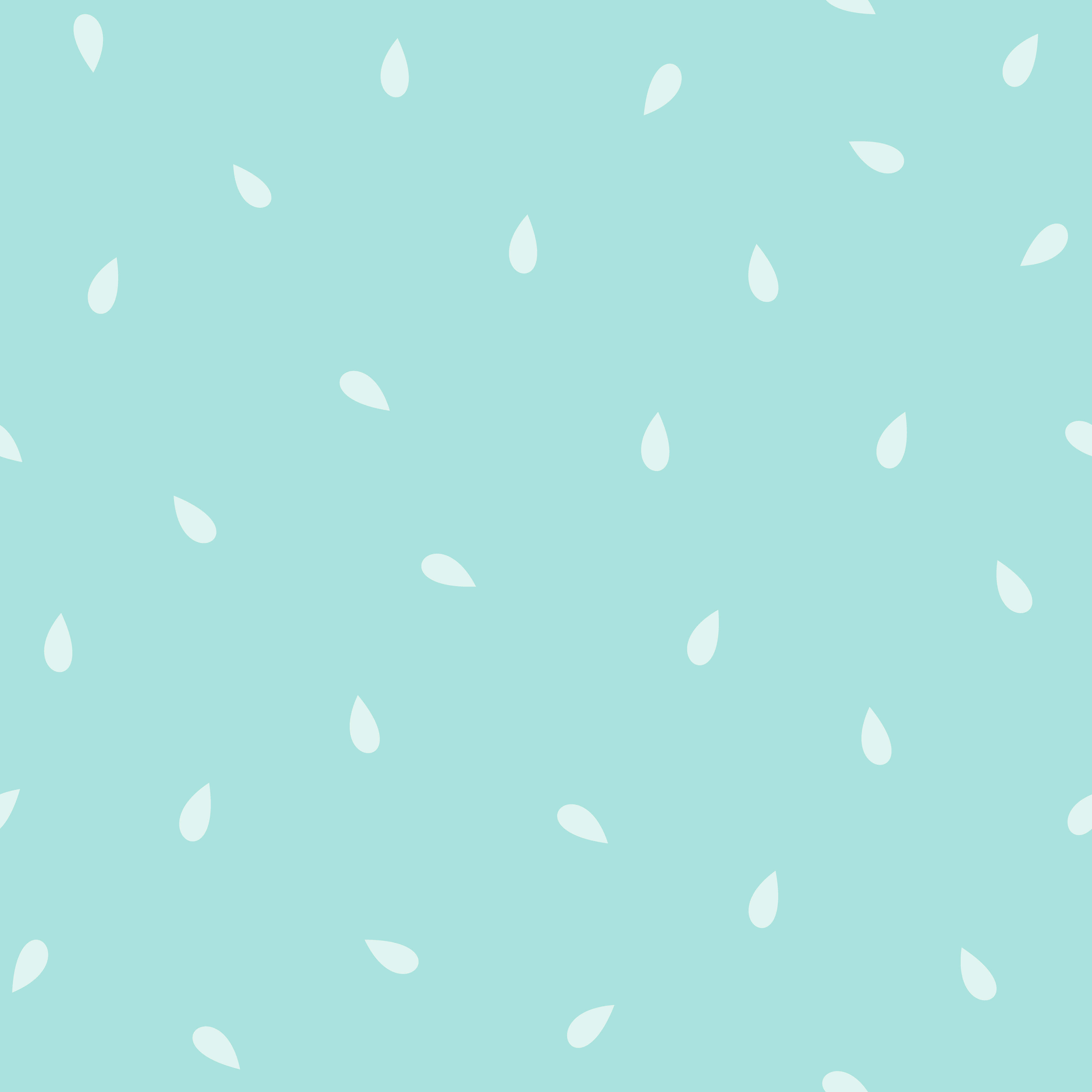 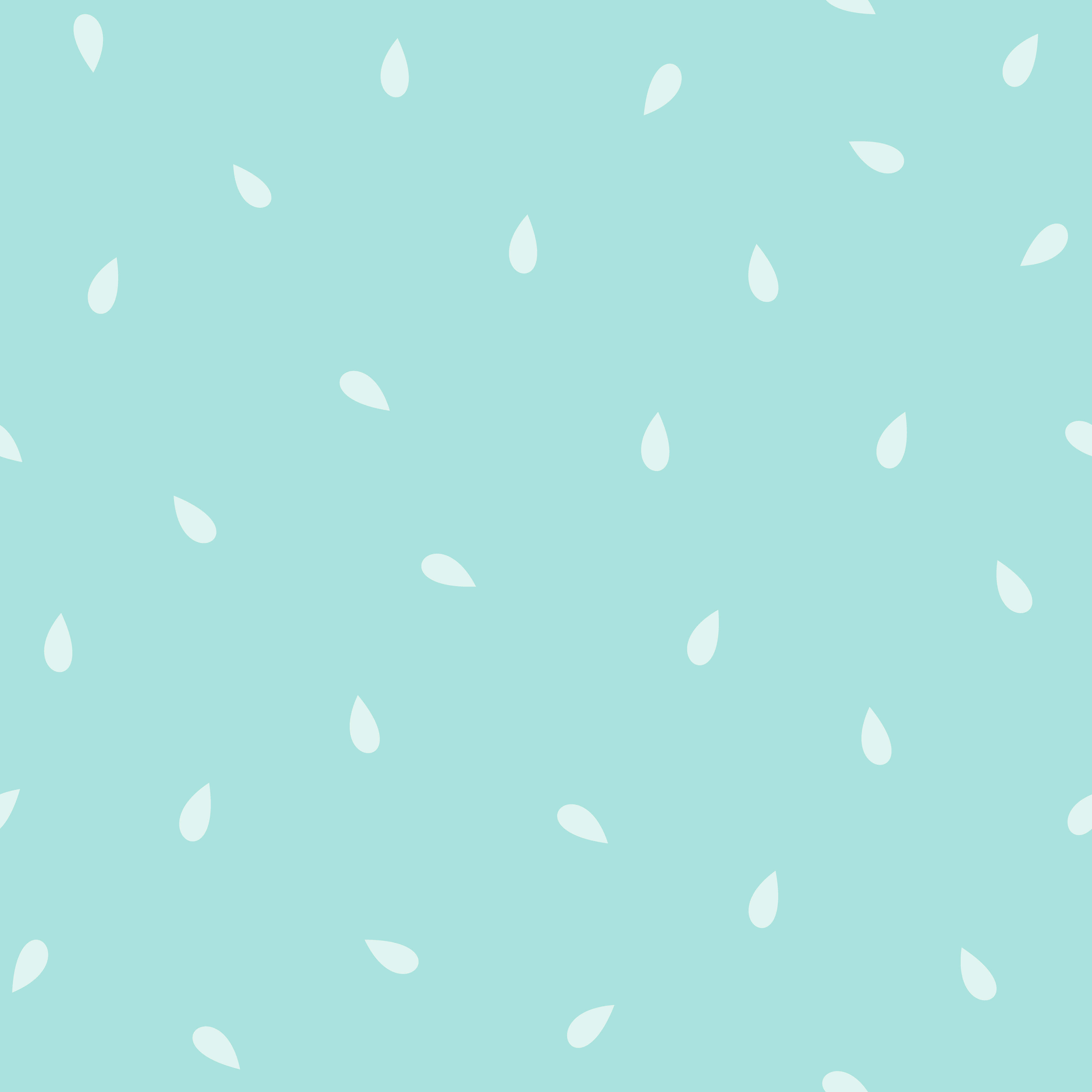 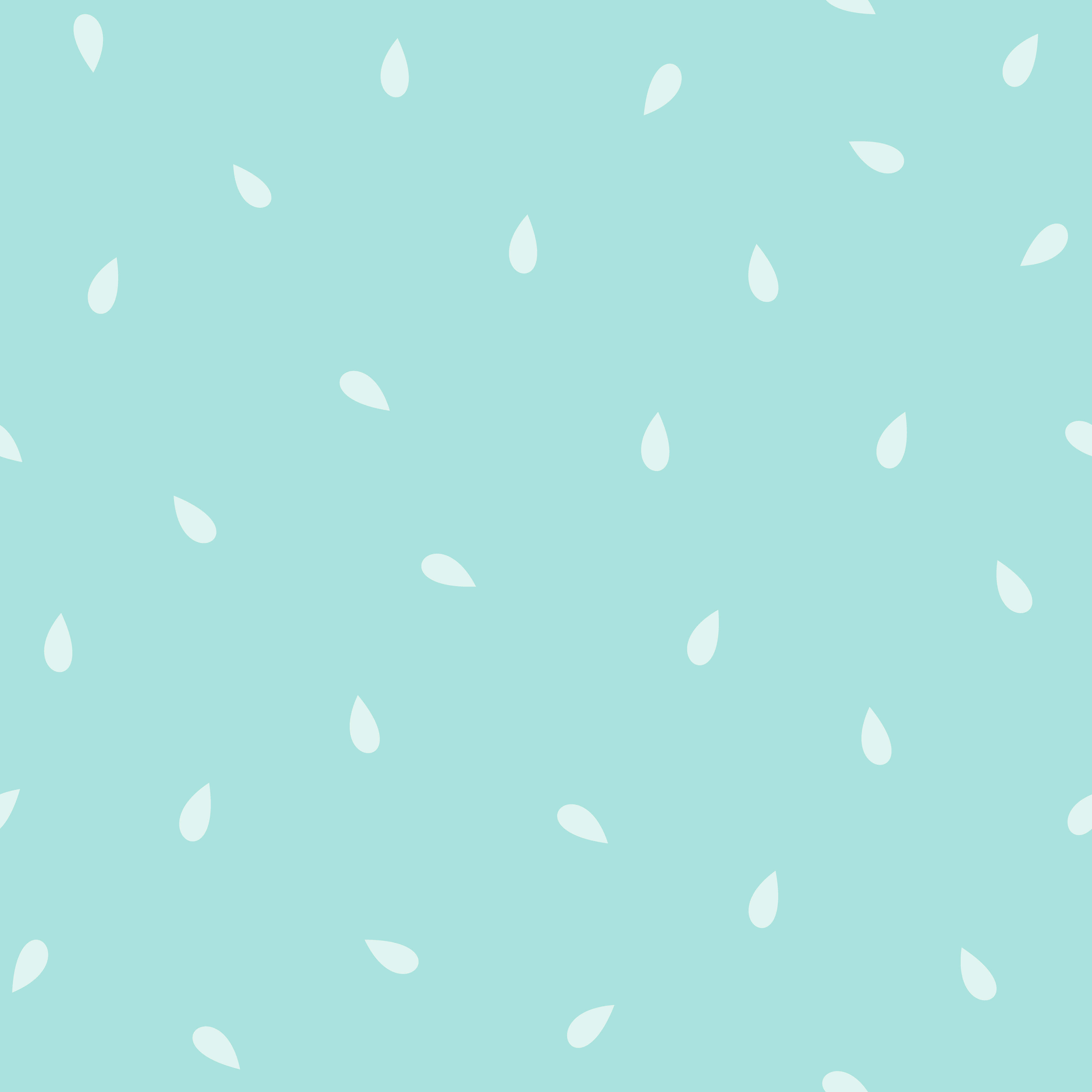 13
12
14
15
12   x   1    =  1212   x   2   =  2412   x   3   =  3612   x   4   =  48
12   x   5   =  6012   x   6   =  72
12   x   7   =  8412   x   8   =  9612   x   9   =  10812   x  10  =  120
13   x   1    =  1313   x   2   =  2613   x   3   =  3913   x   4   =  52
13   x   5   =  6513   x   6   =  78
13   x   7   =  9113   x   8   =  10413   x   9   =  11713   x  10  =  130
14   x   1    =  4414   x   2   =  2814   x   3   =  4214   x   4   =  56
14   x   5   =  7014   x   6   =  84
14   x   7   =  9814   x   8   =  11214   x   9   =  12614   x  10  =  140
15   x   1    =  1515   x   2   =  3015   x   3   =  4515   x   4   =  60
15   x   5   =  7515   x   6   =  90
15   x   7   =  10515   x   8   =  12015   x   9   =  13515   x  10  =  150